Protikorupční index zbrojařských firem 2015
Jak si stojí české firmy?
Adam Novák
26.4.2015
Druhé vydání indexu
163 společností ze 47 zemí

Čtvrtina firem nemá žádná protikorupční opatření

60% firem prokazuje  zlepšení
Druhé vydání indexu po třech letech ukazuje celkové zlepšení
26.4.2015
2
| Transparency International - Česká republika, o. p. s. | Sokolovská 260/143, 180 00 Praha 8, Česká republika | 
| Tel: +420 224 240 895-7 | posta@transparency.cz | www.transparency.cz |
Česká stopa
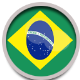 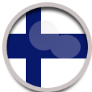 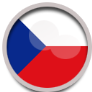 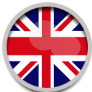 Zlepšení se netýká Tatry, jediného českého zástupce
26.4.2015
3
| Transparency International - Česká republika, o. p. s. | Sokolovská 260/143, 180 00 Praha 8, Česká republika | 
| Tel: +420 224 240 895-7 | posta@transparency.cz | www.transparency.cz |
[Speaker Notes: Embraer internal: B, public C; BAE internal: A, public B; Patria internal B, public C]
Rozdělená Evropa
Výsledky ČR zapadají do kontextu východní Evropy a vzdalují se západu
26.4.2015
4
| Transparency International - Česká republika, o. p. s. | Sokolovská 260/143, 180 00 Praha 8, Česká republika | 
| Tel: +420 224 240 895-7 | posta@transparency.cz | www.transparency.cz |
[Speaker Notes: Pridat sekvenci]
Ekonomické důsledky
Zbrojní export do zemí OECD
Český export do zemí OECD
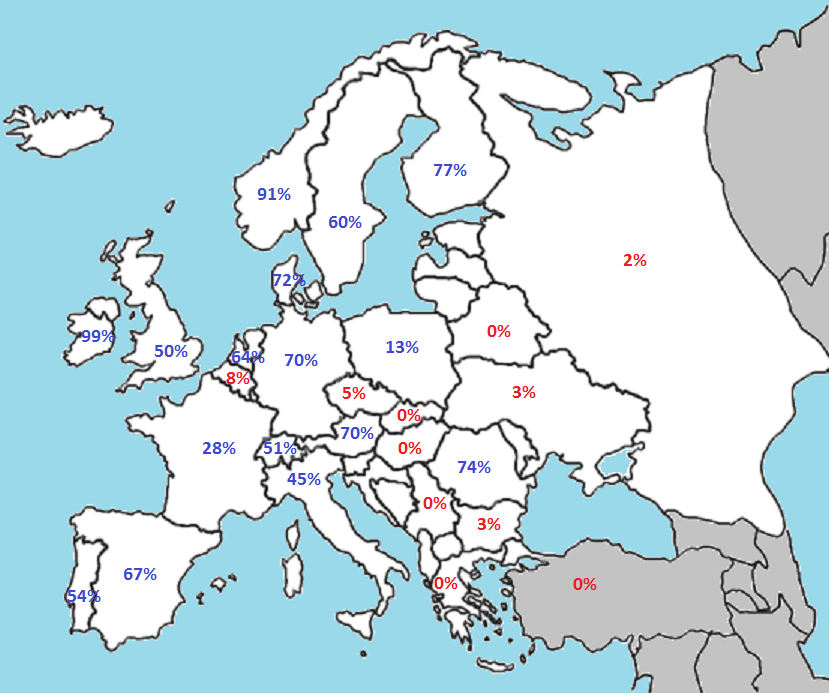 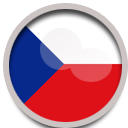 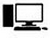 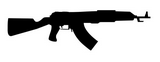 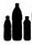 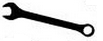 Zbrojní export
5%
Celkový export
89%
*Zdroj: SIPRI Arms Transfers Database, ČSÚ
**Časové období: 2000 - 2014
Český zbrojní průmysl se neuplatňuje na západních trzích
26.4.2015
5
| Transparency International - Česká republika, o. p. s. | Sokolovská 260/143, 180 00 Praha 8, Česká republika | 
| Tel: +420 224 240 895-7 | posta@transparency.cz | www.transparency.cz |
[Speaker Notes: Prohodit pravou s levou]
Co na to zbrojaři?
Nevzpomínám si na něco jako standardní tendr…
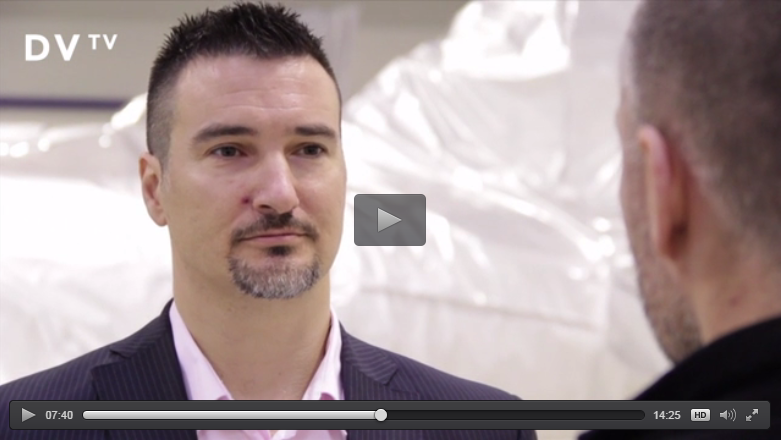 *Zdroj: DVTV 19.3.2015
Interview s prezidentem Aero Vodochody Ladislavem Šimkem
Jedním z klíčů k západním trhům se zdá být prevence korupce
26.4.2015
6
| Transparency International - Česká republika, o. p. s. | Sokolovská 260/143, 180 00 Praha 8, Česká republika | 
| Tel: +420 224 240 895-7 | posta@transparency.cz | www.transparency.cz |
Problém nejen zbrojařů
Protikorupční opatření v privátním sektoru
Český privátní sektor jako celek prokazuje nedostatky v protikorupčních opatřeních
26.4.2015
7
| Transparency International - Česká republika, o. p. s. | Sokolovská 260/143, 180 00 Praha 8, Česká republika | 
| Tel: +420 224 240 895-7 | posta@transparency.cz | www.transparency.cz |
Adam Novák  novak@transparency.cz
26.4.2015